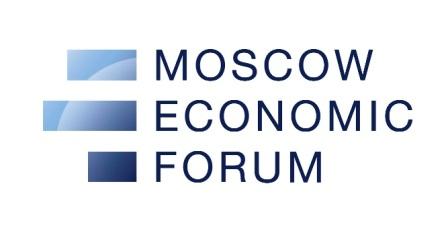 ПЕРСПЕКТИВЫ РЕИНДУСТРИАЛИЗАЦИИ
МИРОВОЙ ЭКОНОМИКИ.
НОВАЯ ПРОМЫШЛЕННАЯ ПОЛИТИКА
ПРОТИВ ЭКОНОМИЧЕСКОГО ЗАСТОЯ.

Владимир Якунин
президент ОАО «РЖД»,
доктор политических наук
Валовая добавочная стоимость производственной сферы в мире выросла в 3,5 раз в сопоставимых ценах
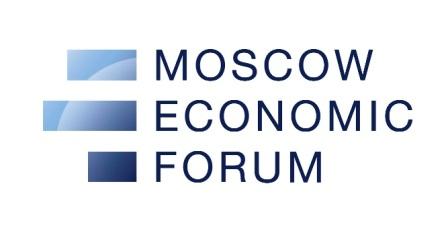 В среднем за период с 1970 года темпы роста ВДС производственного сектора соответствовали темпам роста мирового ВВП
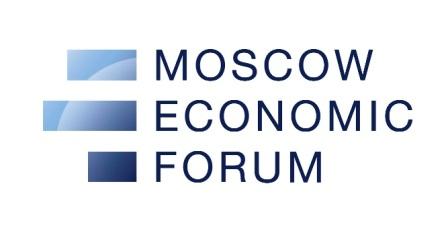 Доля производственного сектора в мировом ВВП восстановилась после многолетнего спада
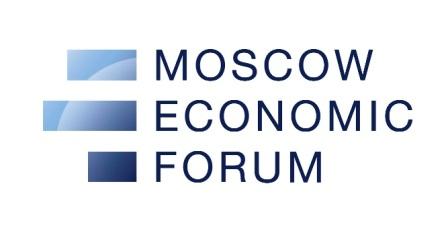 Вклад отдельных стран в глобальную ВДС производственного сектора
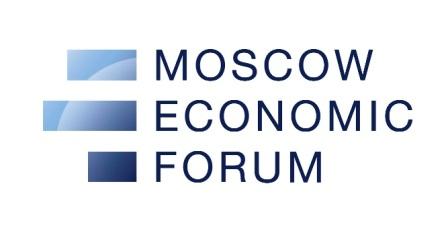 Россия существенно отстает по уровню добавленной стоимости в производственном секторе в расчете на душу населения
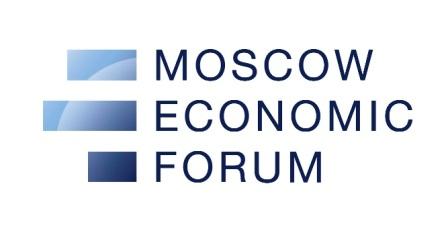 !
России необходимо существенно увеличивать активность в области исследований и разработок
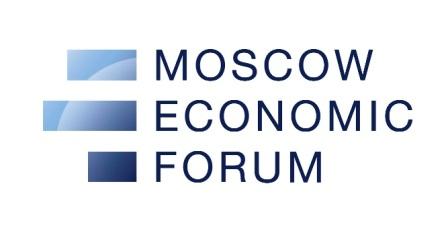 На железнодорожном транспорте значительный потенциал реализации проектов с серьезным мультипликативным эффектом для промышленности
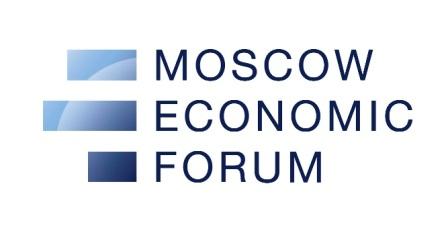 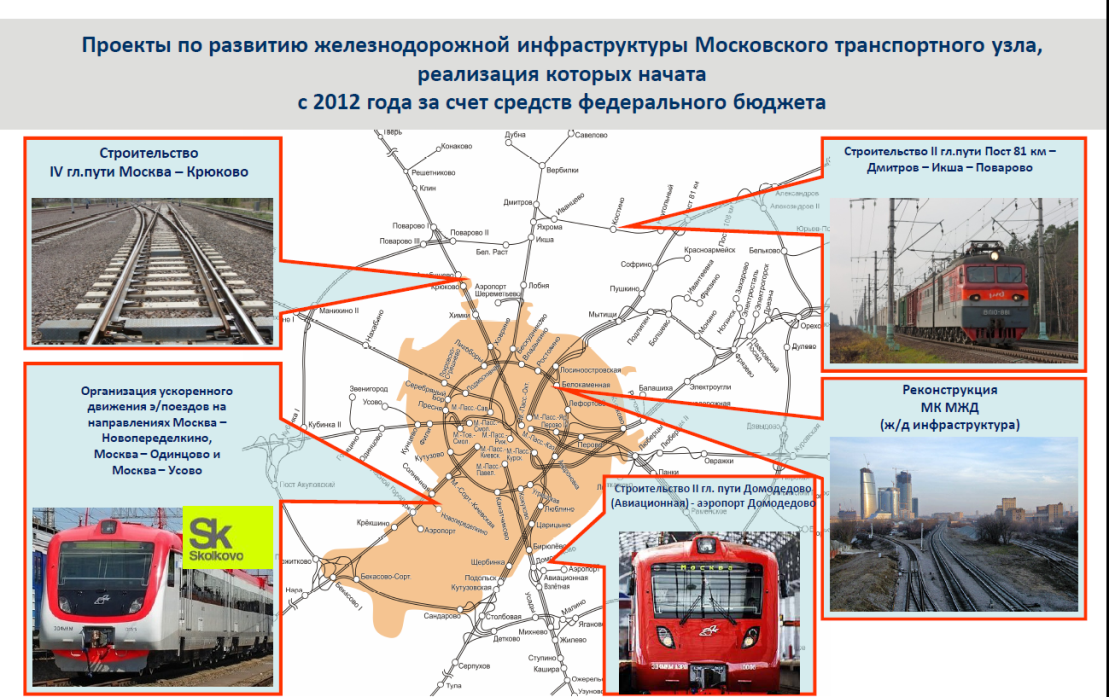 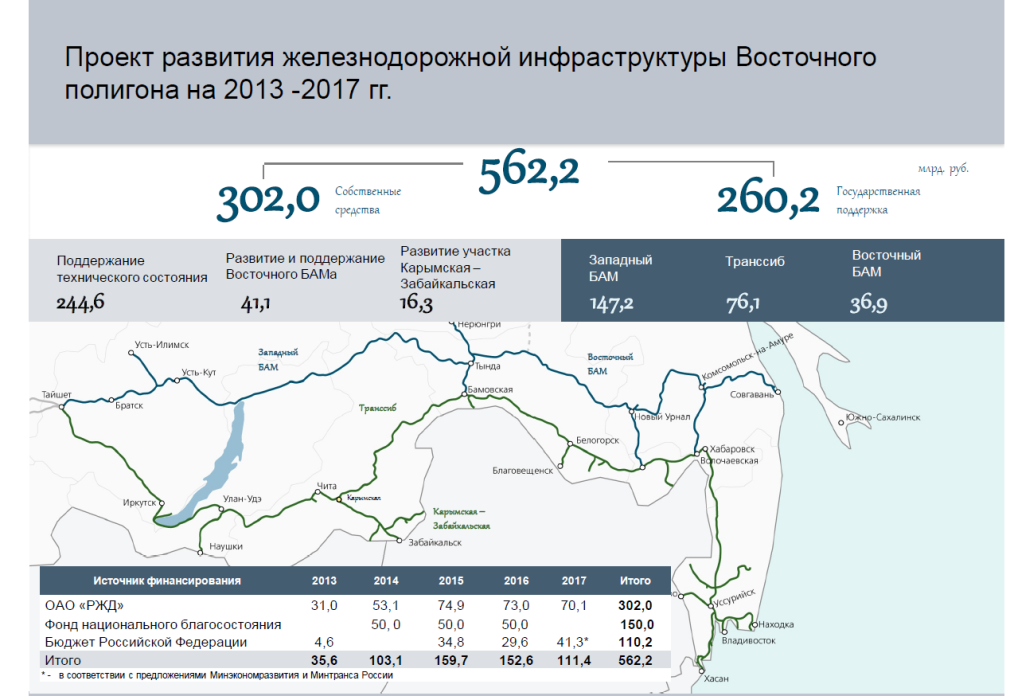 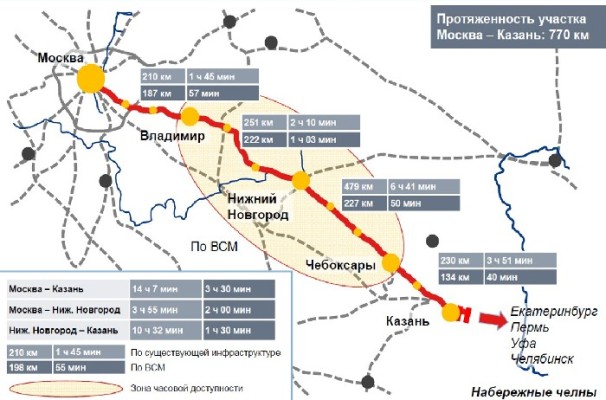 Проект создания Транс-Евразийского пояса RAZVITIE
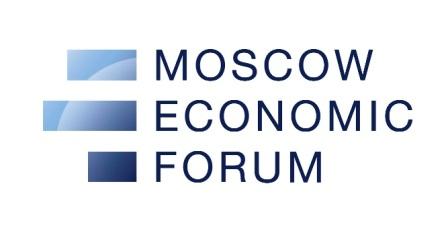 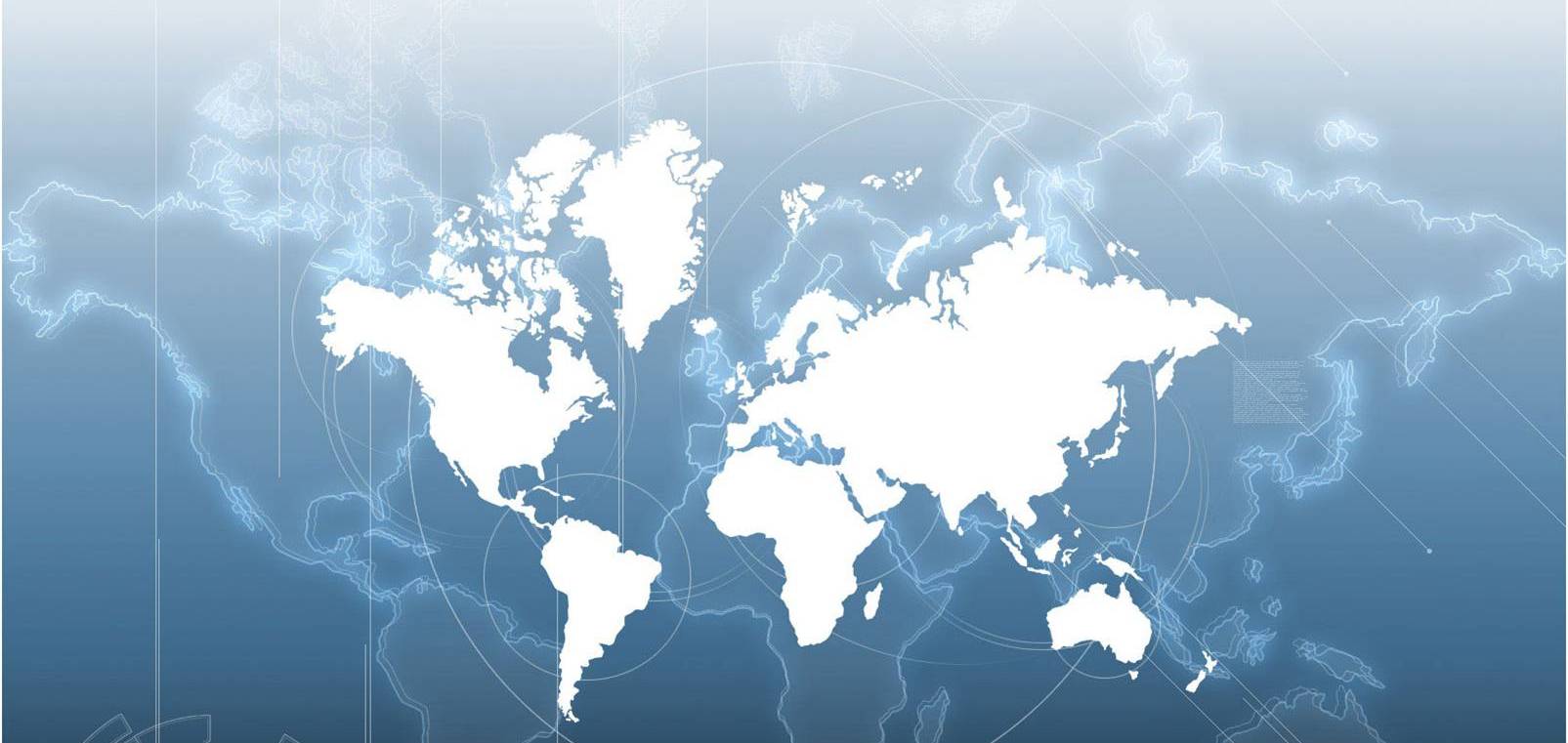 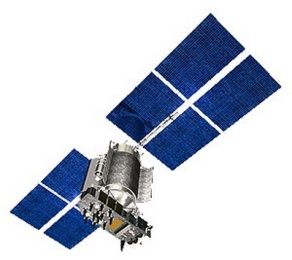 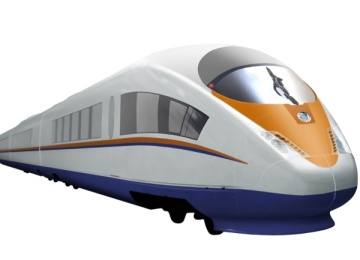 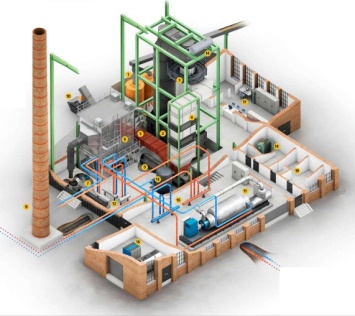 ПОЯС RAZVITIE
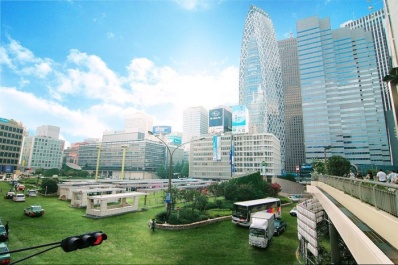